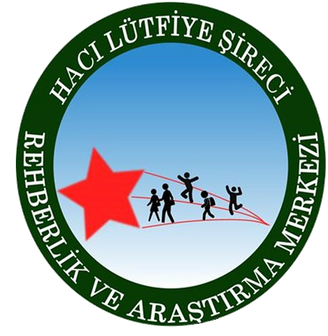 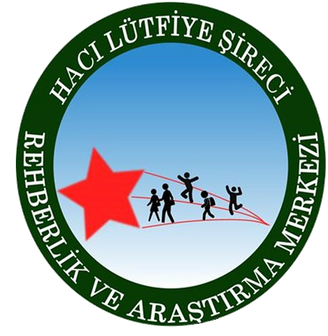 ŞEHİTKAMİL H.L.Ş REHBERLİK 
VE 
ARAŞTIRMA MERKEZİ
ZAMAN YÖNETİMİ
Zaman Nedir?
Zaman; satın alınamayan, biriktirilemeyen, yenilenemeyen,
depolanamayan, durdurulamayan ve hiçbir şekilde yeri doldurulamayan tek kaynaktır.
Zaman herkese eşit dağıtılmış kıt bir kaynaktır.
1 yıl herkes için 365 gün, 1 gün herkes için 24 saat, 1 saat herkes için 60 dakikadır.
Hiç zamanım yok.
çok yoğunum.
işim başımdan aşkın.
başımı kaşıyacak vaktim yok.
nefes alacak vaktim yok.
koşuşturmaktan kendime vakit ayıramıyorum.
Zaman doğru yönetilmiyorsa hiçbir şey doğru yönetilmiyor demektir.
ZAMAN YÖNETİMİ
Zaman yönetimi, başlangıcı ve bitişi belirlenmiş ya da tanımlanmış bir zaman dilimi içinde, yapılması gereken işleri gerçekleştirmek için tüm kaynakların etkin ve verimli bir şekilde kullanılmasıdır.
Zaman yönetimi karar ve planlama ile ilgilidir
Zaman yönetimi bir sonuç değil bir süreçtir
Zaman yönetim yaklaşımı bir reçete değildir.
Zaman yönetimi daha çok çalışmak değil daha etkin ve daha akıllıca çalışmaktır.
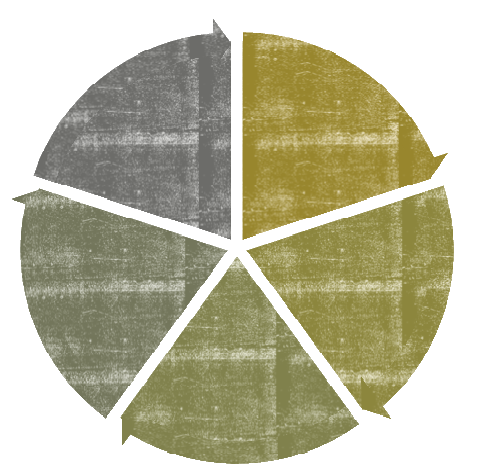 Zamanı Algıla
Zorluklarını Fark Et
Kendini Tanı
Teknikleri Uygula
Zaman Tuzaklarını Fark Et
Zamanı Algılamak
Zaman yönetimi açısından odaklandığımız gerçek zamanın yönetimidir.
İşe geliş ve gidiş saatidir.
Derslerin başlama ve bitiş saati
Yıllık izinlerin kullanılma zamanı
Randevu saati
Toplantı süresi
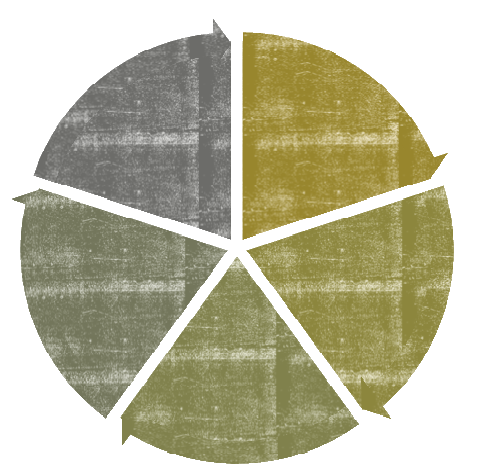 Zorluklarını Fark Et
Zamanı Algıla
Teknikleri Uygula
Kendini Tanı
Zaman Tuzaklarını Fark Et
Zaman Yönetmekteki Zorlukları Fark Etmek
Kişinin zamanla arasındaki kişisel ilişkiyi anlayıp sorunlarını ortaya koyması ve bu sorunları çözmek isteyip istemediğine net olarak karar vermesi gerekir.
Zamanla ilgili sorunlarımın farkında mıyım?
           İç disiplinden yoksun olmak
           Yeniliklere karşı dirençli olmak
           Öz yönetim yoksunluğu
           Olumsuz iç diyalog
Zamanı verimli kullanmak istiyor muyum?
Zamanı verimli kullanırsam ne gibi kazançlarım olur?
Zamanı verimli kullanmazsam ne kaybederim?
İç Disiplinden Yoksun Olmak
İç disiplin anlık olarak ne hissettiğimize göre değil ne düşündüğümüze göre hareket etmektir.  İlk heyecan geçtikten sonra bir işe projeye devam edebilmektir.  Engellerle karşılaşıldığında yılmamak ve yola devam etmektir.  Zor bir işle uğraşırken canınız tembellik yapmak istediğinde bunu erteleyebilmektir.
Zaman yönetimi becerisi kazanmak belli bir miktar emek ve çaba gerektirir.  
Bir kez kazanıldıktan sonra ise otomatik hale gelir.
Kişi kendi istemedikçe zararlı alışkanlıklarını değiştirmede hiçbir yöntem yararlı olmaz. 
Öncelikli olarak kişi değişimi kendi için istemelidir
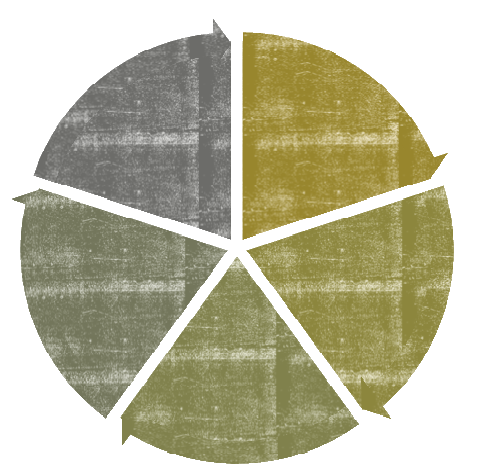 Zorluklarını Fark Et
Zamanı Algıla
Kendini Tanı
Teknikleri Uygula
Zaman Tuzaklarını Fark Et
Kendini Tanımak
 Hedeflerini, güçlü ve zayıf yönlerini, verimli ve verimsiz saatlerini, kendine iyi gelen durumları iyi bilen kişi kendini ve zamanını iyi yönetir.
 Önemli olan kişinin güçlü ve zayıf yönlerini iyi analiz etmesi ve zayıf yönlerini kabul ederek geliştirmesidir. Güçlü yönlerini ise fark ederek yararlanmalıdır.
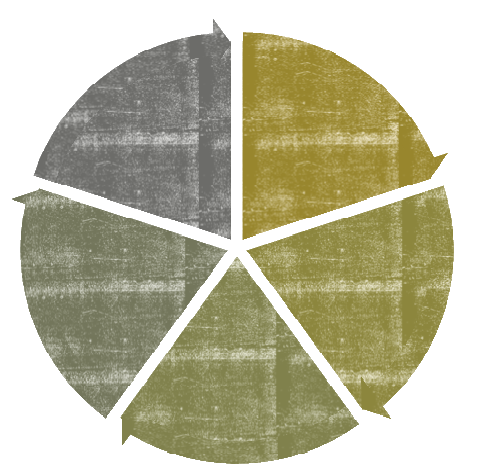 Zorluklarını Fark Et
Zamanı Algıla
Teknikleri Uygula
Kendini Tanı
Zaman Tuzaklarını Fark Et
Zaman Tuzakları
Zamanın etkin kullanımının önündeki her türlü engele zaman tuzağı denir
Genel olarak üç tür zaman tuzağından söz edebiliriz:
 Kişinin kendisinden kaynaklanan zaman tuzakları.
 İşten kaynaklanan zaman tuzakları.
 Örgütsel yapıdan kaynaklanan zaman tuzakları.
Zaman Tuzakları
Öz Disiplin yoksunluğu
 Plansızlık
 Bireysel hedeflerin belirsizliği
 Erteleme ve oyalanma
 Kendine aşırı güven ya da güvensizlik
 Hayır diyememe ya da aşırı sosyallik
 Hafife alma ya da ön yargılar
Önceliklerin belirsizliği
 Stres ve zaman baskısı
 Olumsuz kişisel tutum
 Alışkanlıkların kontrolünde olma
 Kararsızlık
 Güç olandan kaçınma
Plansızlık
Bilinçli planlamaların yapılmaması işlerin zamanında bitirilmesini engeller.
 
GEREKÇESİ
 Yararlı görmeme
 Yönetmeye değil yapmaya meyilli olma
 Plansızda başarılı olabileceğini düşünme
Çözüm
 Hafta boyunca yapmak istediklerinizi listeleyin ve öncelik sırasına dizin.
 “Günlük yapılacaklar” listesini önceliklerine göre hazırlayın.
 Listenizin başındaki işlere büyük bir dikkatle yaklaşın.
 Başladığınız işi bir kerede tamamlayın.
“Zamanımı en iyi şekilde nasıl değerlendirebilirim?” diye kendinize sorun ve uygulayın.
Bireysel Hedeflerin Belirsizliği
 Mevcut durumun  dışına çıkabilmek için hedef ve amaç belirleyip onun uğruna çalışmak gerekir.
 Kimi zaman statükonun aldatıcı rahatlık ve uyuşukluğundan kurtulmak büyük çaba göstermeyi gerektirebilir.
 Bu durumda belirlemiş olduğumuz açık ve gerçekleştirilebilir hedefler yaptığımız işi anlamlı kılar ve motivasyon sağlar.
 En önemli nokta ise doğru hedef belirlemektir. Hatalı hedefler zaman ve enerji kaybına neden olur.
 Davranışsal olarak tanımlanmış ve küçük adımlar içeren somut hedefler oluşturmak gerekir.
Erteleme ve Oyalanma
 Erteleme belli bir zaman dilimi içinde yapılması gereken işleri kendi zamanında yapmayıp başka zamana atmaktır.
Bu durumda sonraki zamandaki işlerde sıkışarak bir başka zamana atılır ve zincirleme bir reaksiyon süre gider. Ertelemenin kararsızlıkla ilgisi yoktur asıl kaynağı plansızlıktır.
Ertelemenin Kaynakları
Bazı işlerin hoşa gitmemesi
Bir işin çok zor olduğu düşüncesi
İşin sonuçlarının beklendiği gibi çıkmayacağına olan inanç.
İşin nasıl yapılacağını bilememe.
Zor işlere başlama konusunda duyulan çekingenlik.Başkalarının yardımını beklemek ya da başkalarını suçlamakHer iş için daha iyi daha uygun bir zaman olduğuna inanmak
Katılaşmış alışkanlıklar.
Aşırı planlama

Hoş olmayan işleri ertelemek onları ortadan kaldırmaz sadece endişe düzeyini arttırır.
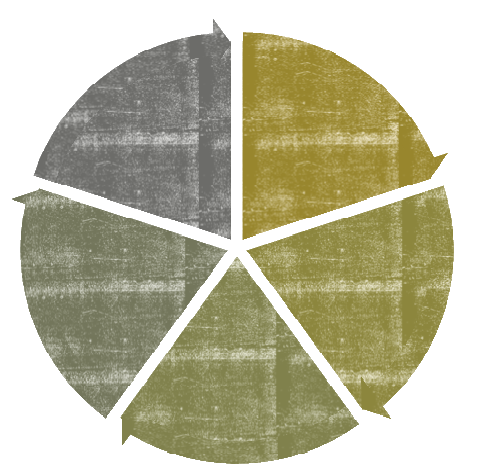 Zorluklarını Fark Et
Zamanı Algıla
Teknikleri Uygula
Kendini Tanı
Zaman Tuzaklarını Fark Et
Zamanın Verimli Kullanımı
 Öncelikleri Belirleyin
 Plan Yapma Alışkanlığı Geliştirin
 Gereksiz duraklamaları Önleyin
 Kolay ve zor işleri arka arkaya gelecek biçimde düzenleyin
 İşlere zor Kısımlarından başlayın
 Büyük işleri daha küçük bölümlere ayırın
 Bir anda tek bir iş üzerine odaklanın
İşi Ertelemekten Kaçınma
 Yetki Devri
 Ziyaretçi Düzenlemeleri
 Telefon Düzenlemeleri
Çalışma Ortamının Düzenlenmesi
 Etkili Toplantı Yönetimi
Kendini Yönetmeyi Öğrenmek
Günün herhangi bir anında kendinize şu soruyu sorun:
 «ŞU ANDA NE YAPIYORUM?»
 Bu soruya verdiğiniz yanıt çerçevesinde zamanı boşa harcayıp harcamadığınızı değerlendirin,
 Sonrada şu soruyu sorun:
 «ZAMANIMI EN İYİ NASIL DEĞERLENDİREBİLİRİM»
Zaman Akışının Farkında Olun
Herkes sonlu ve ölümlü olduğunu bilir. 
Ancak çok az kişi geçen zamanın akıp gitti ve tükendiğinin farkındadır.
 Zamanın akıp gittiğinin farkında olun.
Enerjinizi Bilin ve Uyun
Öncelikli ve dikkat gerektiren işlerininiz günün en verimli çalışma saatlari olarak bilinen 9:00 ile 11:00 saatleri arasında yapmaya çalışın
Kendi Kendinize Söz Verin
Bir insanın kendine verdiği sözü kararlılıkla uygulamasına «irade» denir.
 Her alışkanlıktan ancak güçlü bir iradeyle kurtulabiliriz.
 Planlamalar yapın, zaman tuzaklarından uzak durun ve kendinize iradeli bir insan
olduğunuzu kanıtlayın.
Analiz Yapın
Bir gününüzü, 24 saatinizi nasıl geçirdiğinizi düşünün. Ne tür ve etkinliklere ne kadar zaman ayırdığınızı ve bundan ne ölçüde memnun olduğunuzu düşünün.
 Yaratıcı Düşünme İçin “Özel Bir Mekan” Ayırın
Planlama Egzersizleri Yapın
 Öncelikler belirleyin
 Etkinlikler tanımlayın
 Planı uygulayın
 Engellerle başa çıkın
 Sonuçları değerlendirin
Etkin ve Hızlı Okuma Çalışmaları Yapın
Amaca yönelik okuyun
 Okurken kafanızı sağa sola hareket ettirmeyin
 Kelime kelime okumaktan kaçının
 Durun ve anladığınızı özetleyin
 Özgürce işaretlemeler yapın
 Bilmediğiniz kelimelere sonra bakın
 Seçici okuyun
 Tarama yapın
Keyifli ve Verimli Zamanlarınız Olsun...